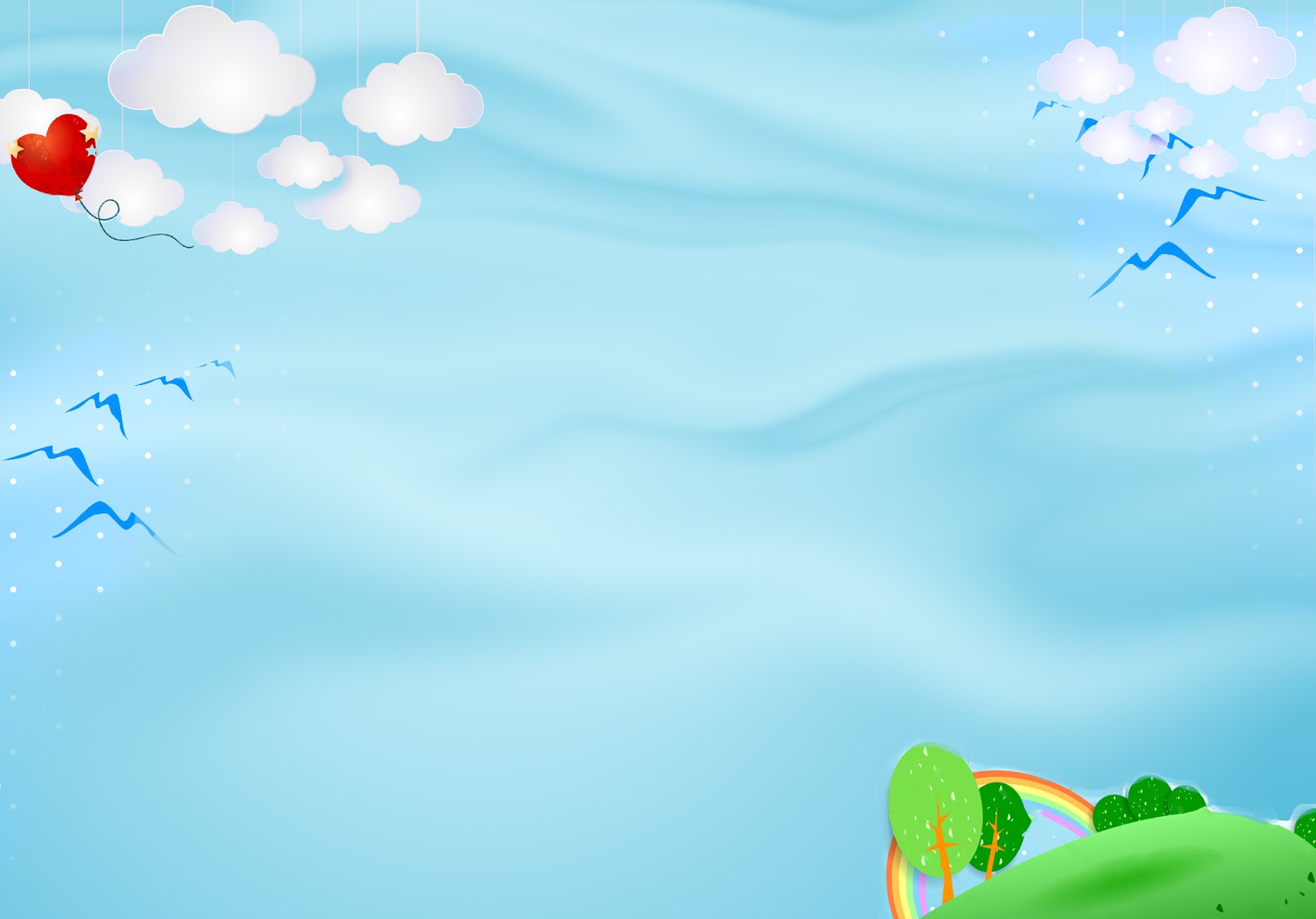 KNS
Đề tài: Lời chào của bé
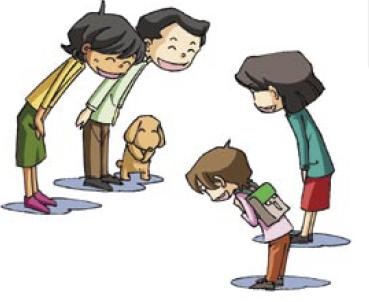 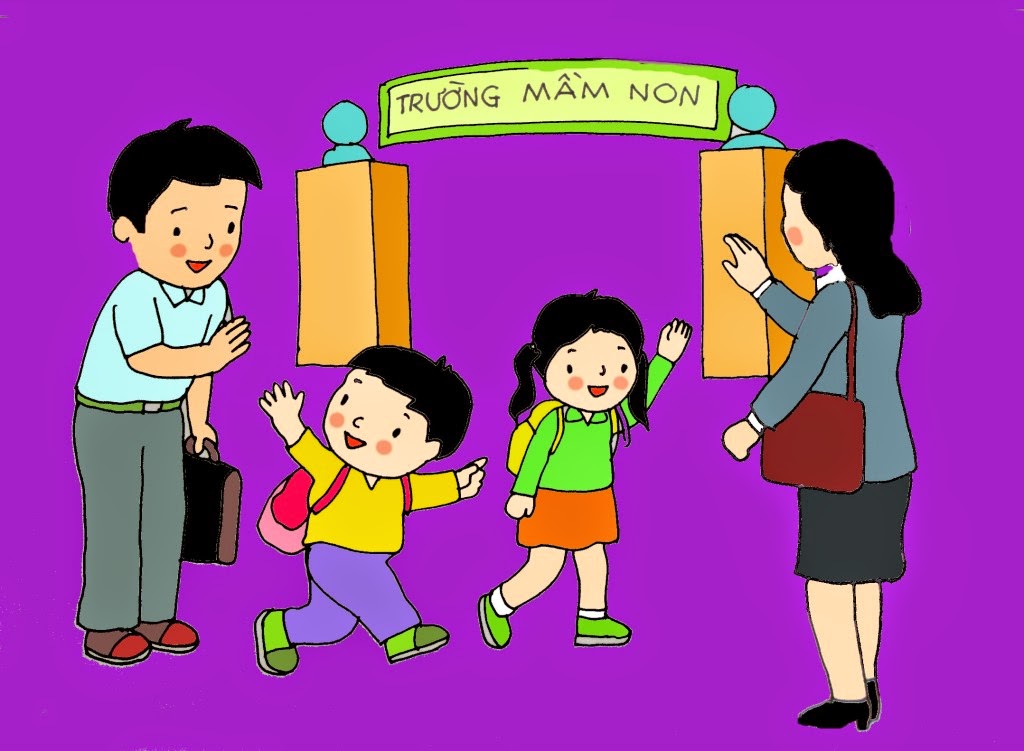 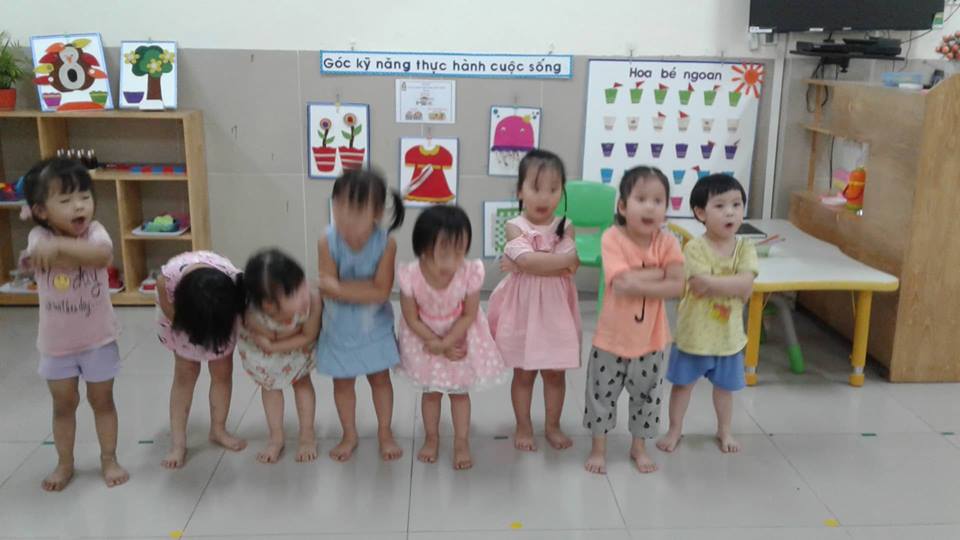 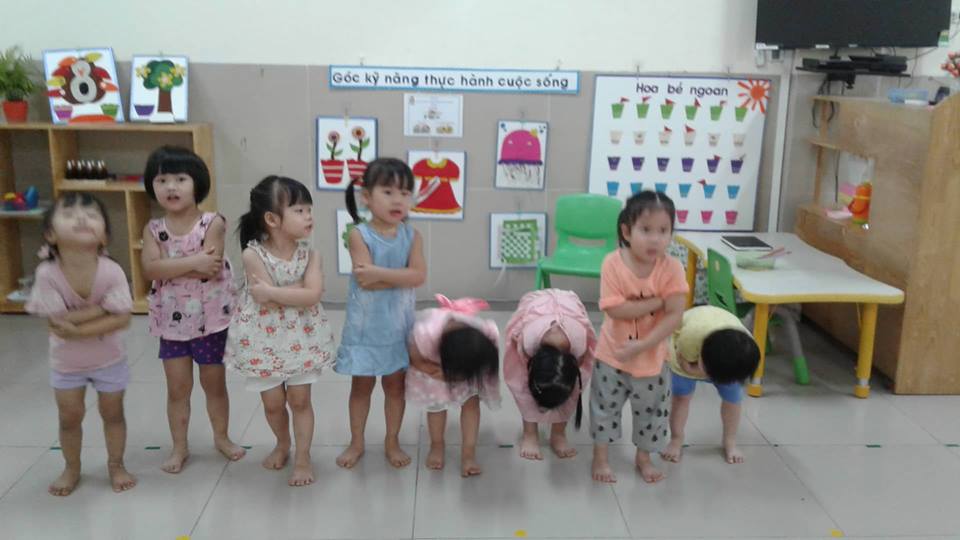